МБОУ Шамординская основная общеобразовательная школа
Презентация по химии 9 класса «Предмет органической химии. Теория химического строения органических веществ»

                                 Учителя высшей квалификационной
                                   категории       Шевелевой Г.Н.
Шамордино - 2016
Проверка эмоционального настроя учащихся
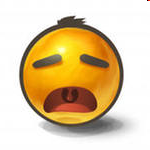 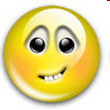 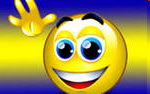 2
Орешек знанья твёрд, но всё жемы не привыкли отступать! Нам расколоть его поможет девиз            (Игорь Раздорский)
Решение экспериментальной задачи
Даны вещества: силикат натрия, хлорид бария, карбонат калия. Как их можно распознать, используя один единственный реактив?
Задание № 1
Составить молекулярное, полное и сокращённое ионные уравнения.
Проблемный вопрос
В атмосферу выделяется много углекислого газа. Но концентрация его в чистом воздухе постоянна 
(0, 03%). Почему?
Фотосинтез
Ф
О
Т
О
С
И
Н
Т
Е
З
СВЕТ
КИСЛОРОД
ВОДА
Углекислый газ
СВЕТ
Задание № 2
Даны вещества. Разделите их на две группы.
Вариант №1: Na2 O, C2 H2, C2 H5 O H, HNO3, CaCO3, C H3 COO H.
Вариант №2: C H4, NH3, KOH, C6 H12 O6, HCl, C3H8.
Взаимопроверка
Тема урока
Предмет органической химии.
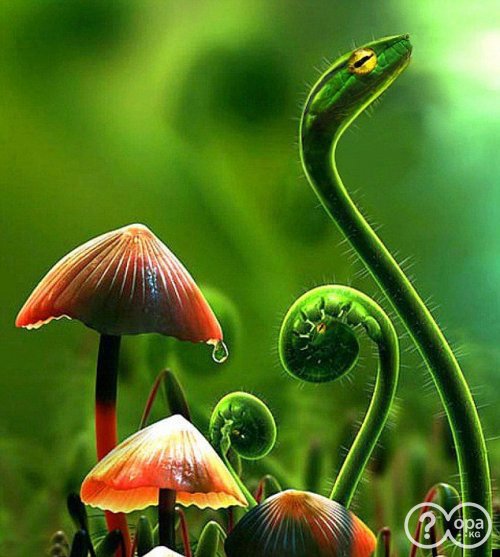 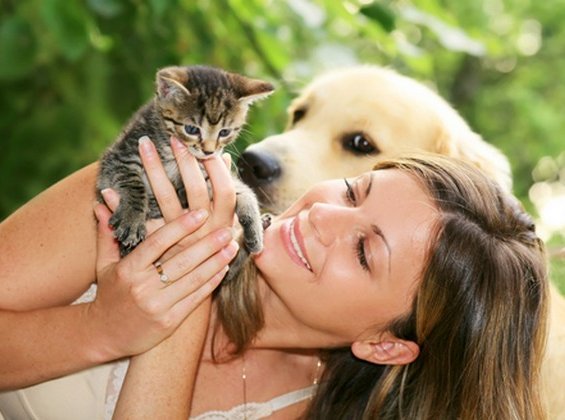 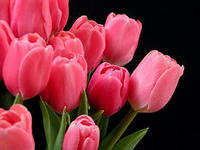 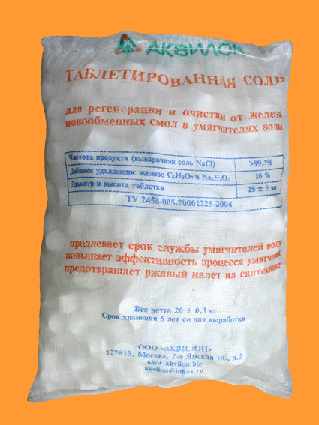 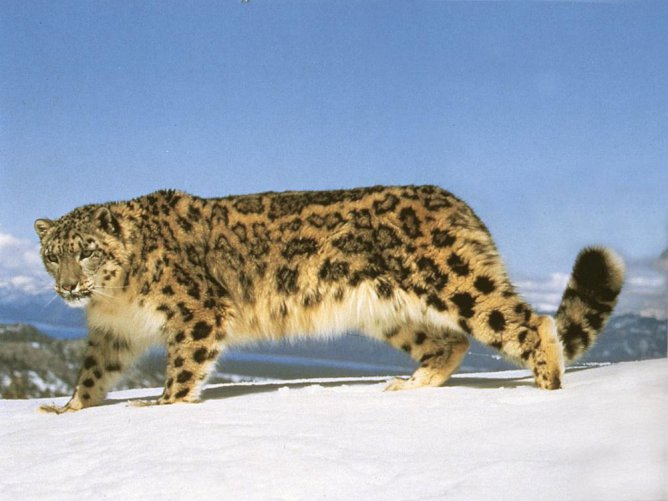 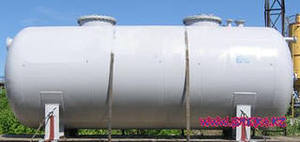 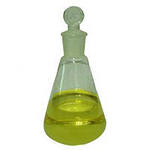 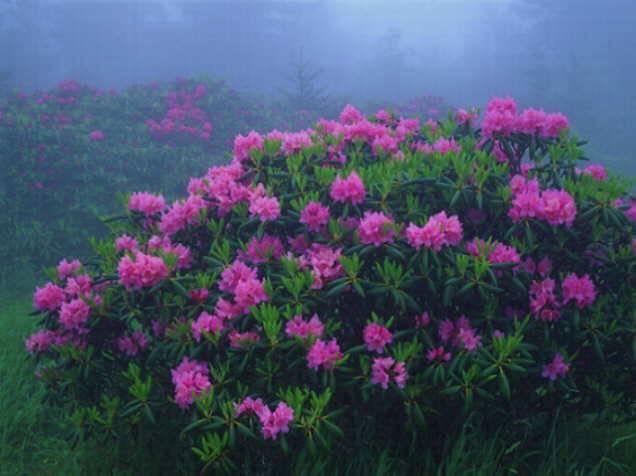 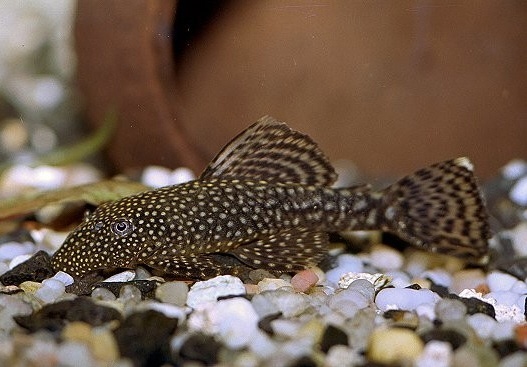 Органические вещества
Органические вещества: C2 H2, C2 H5 O H,С H3 COO H,
C6 H12 O6.

Органические вещества – углеродсодержащие вещества, как те, которые образуются в живых организмах, так и те, которые синтезируют.
Самостоятельная работа с книгой
1) Рассмотреть рисунок 115 на странице 194.
2) Ответить на вопрос:
 Какую продукцию производит органическая химия?
Органическая химия
Органическая химия – химия соединений углерода.

C2 H2, C2 H5 O H,С H3 COO H,
C6 H12 O6.
Сравнительная характеристика
Органические вещества                                 Неорганические вещества
Органические вещества горючи
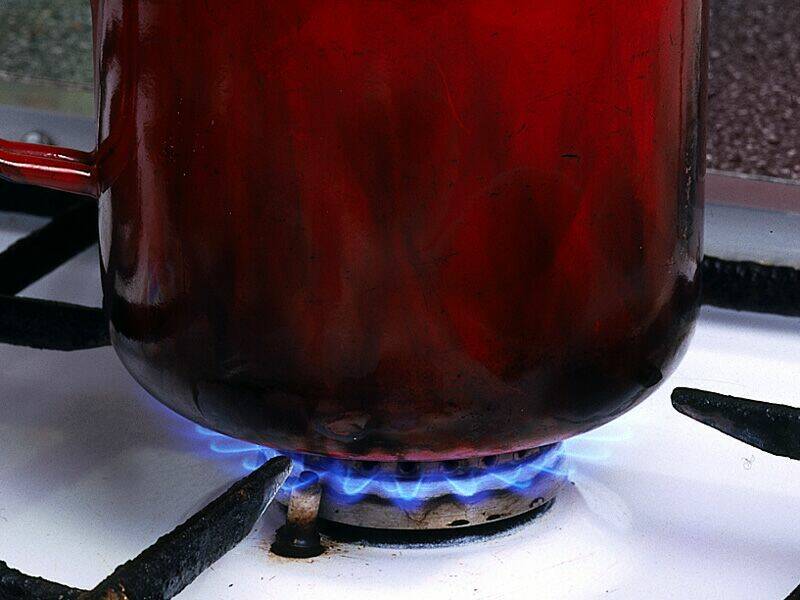 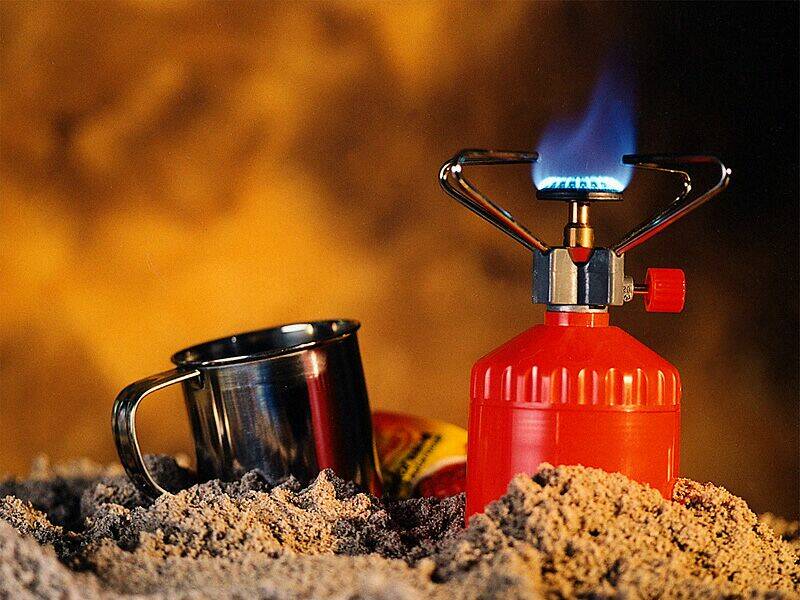 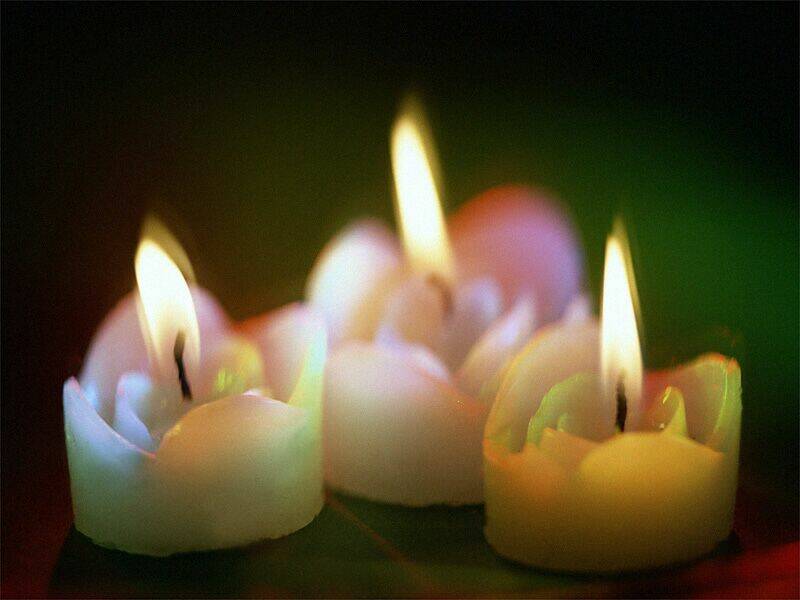 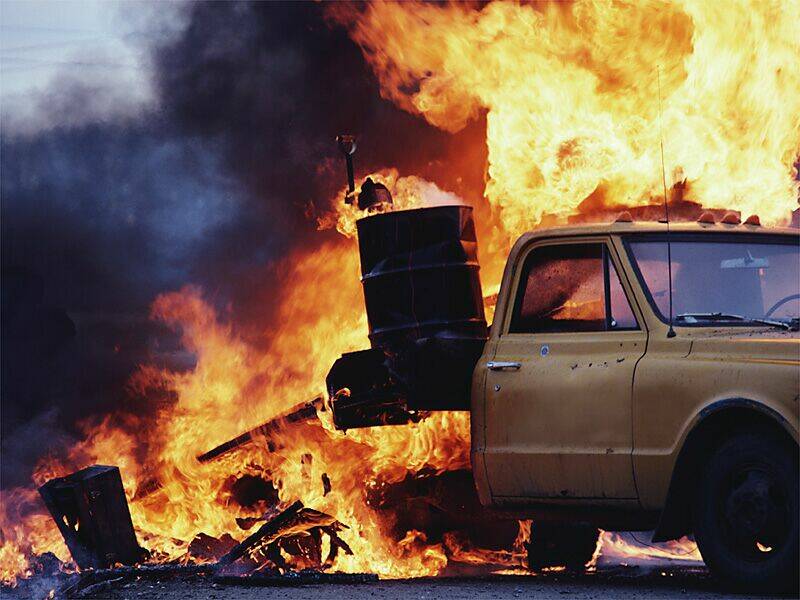 Органические вещества обугливаются при нагревании
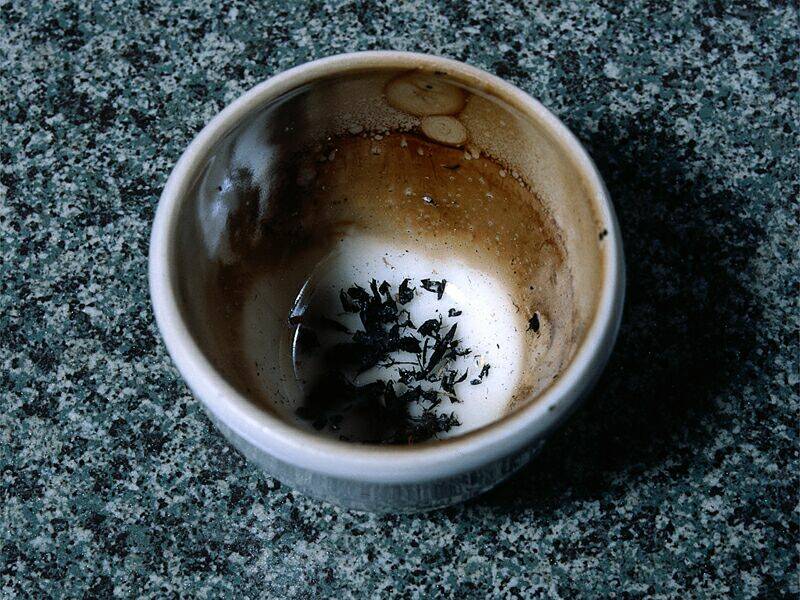 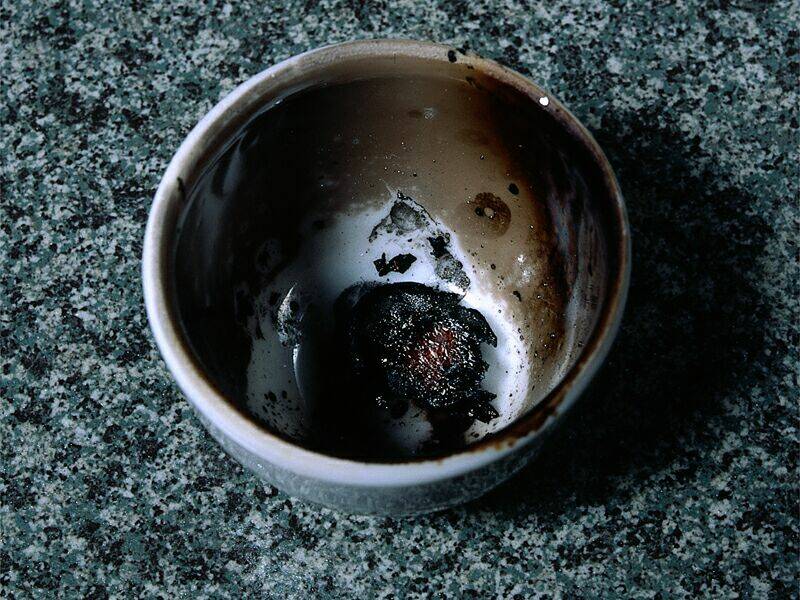 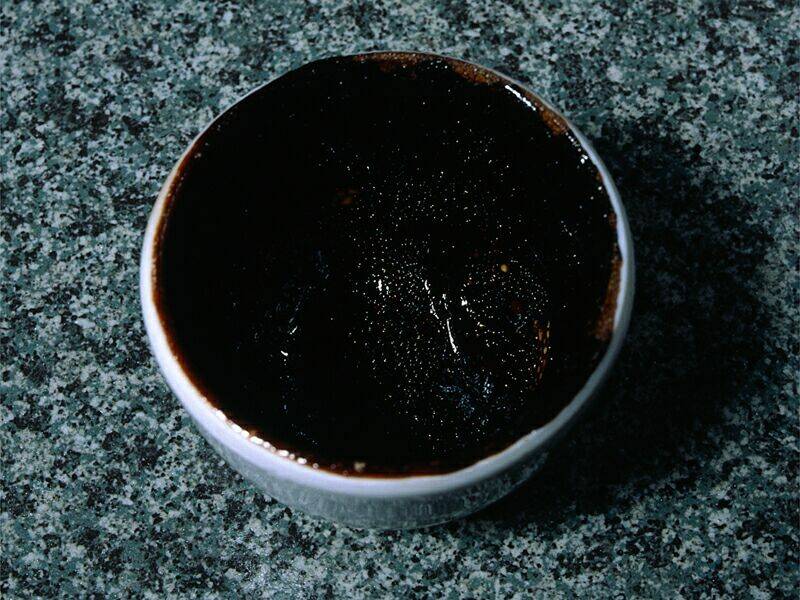 Древесина
Мясо
Сахар
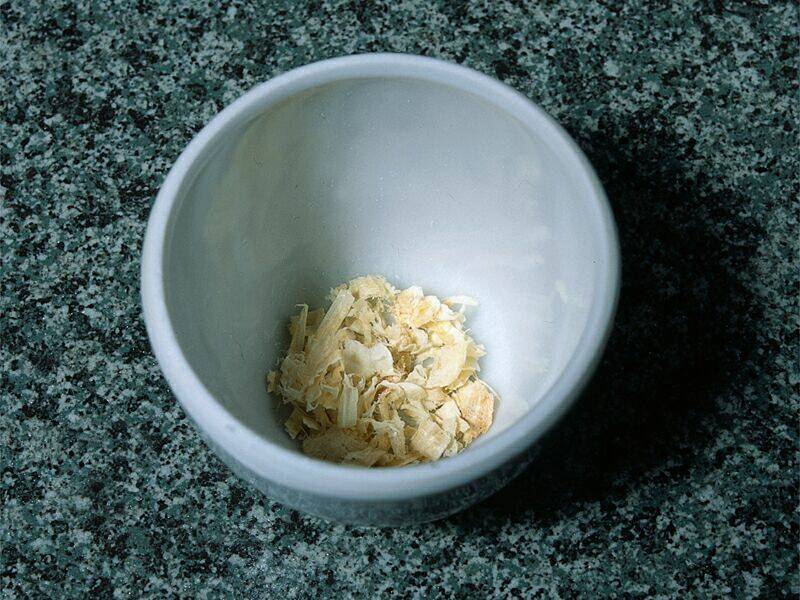 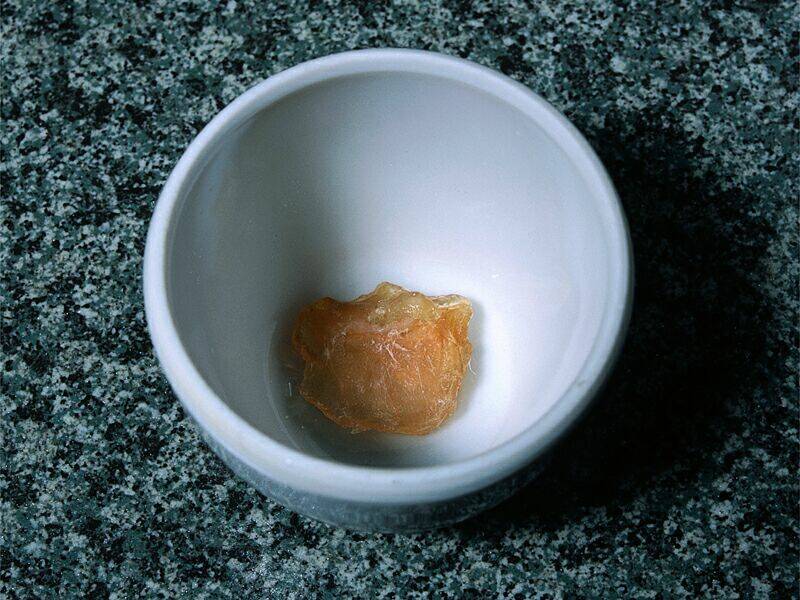 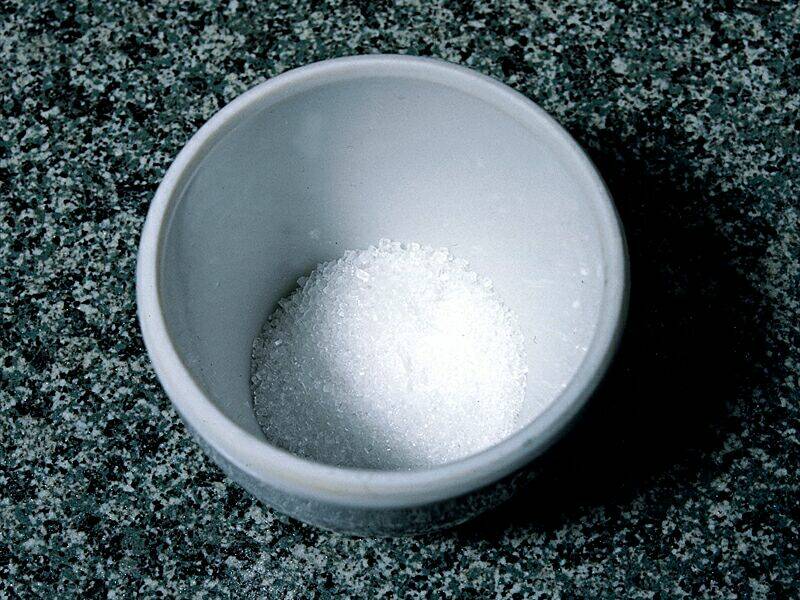 Органические вещества
C2 H2, C2 H4, С 3 H8,  C6 H12  
Почему  два элемента углерод и водород образуют так много органических веществ? 
Как атомы углерода и водорода соединены в молекулах органических веществ?
Александр Михайлович Бутлеров
Типы связей между атомами С
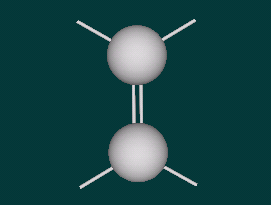 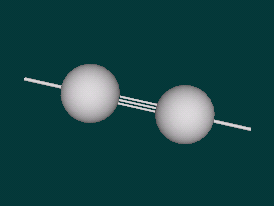 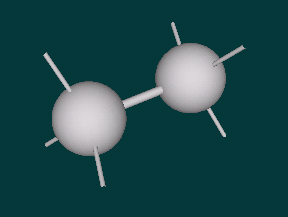 Двойная  связь
Тройная связь
Одинарная   связь
Связь  - ковалентная!
Виды углеродных цепей
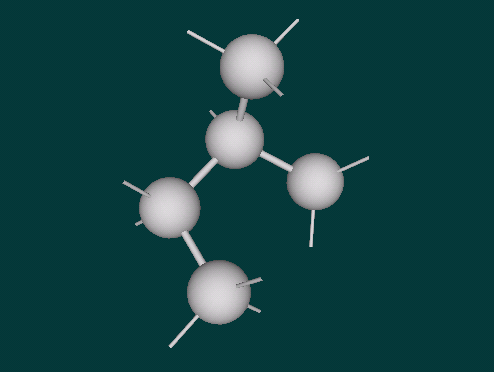 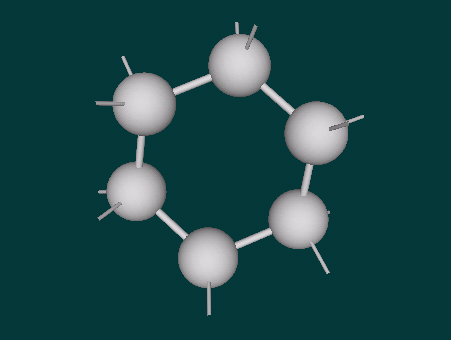 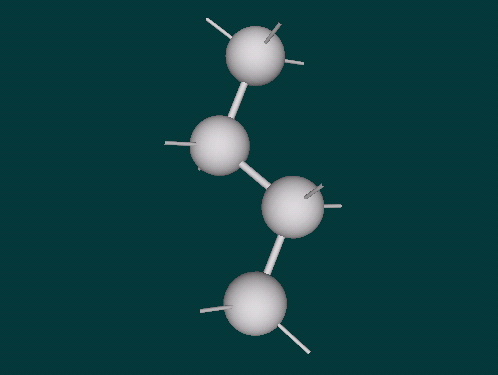 Прямая цепь
Циклическая  цепь
Разветвленная цепь
Валентность
Фридрих Август Кекуле
Валентность и степень окисления.
Валентные свойства
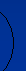 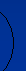 C
+6
2
2p
2
2s
2
4
C
*
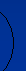 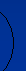 C
+6
3
2p
1
2s
2
4
Химическое строение
Химическое строение – порядок соединения атомов химических элементов в молекуле согласно их валентности.
Структурные формулы строения органических веществ
CH3 – CH2 – CH2 – CH3
Самостоятельная работа с книгой
Стр. 199 
Сформулируйте основные положения теории химического строения органических веществ А.М. Бутлерова.
Сравнительная характеристика органических и неорганических соединений
Рефлексия.
Что нового узнали сегодня на уроке?
Что в материале показалось трудным?
С чем справились легко?
Полезен ли материал сегодняшнего урока?
Домашнее задание:
изучить параграф 32; стр. 200 выполнить упр.№1, решить задачу №6.
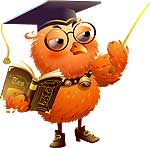 Проверка эмоционального настроя учащихся
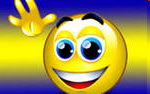 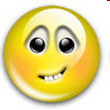 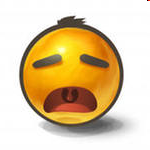 30
Спасибо за активную работу на уроке! 
Желаю успехов в освоении наук!!!
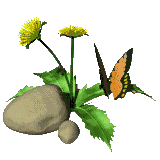 Литература
1.Габриелян О.С. Химия. 9класс. – М.: Дрофа, 2012. 
2.Габриелян О. С., Воскобойникова Н. П., Настольная книга учителя. Химия. 9 кл.: Методическое пособие. - М.: Дрофа, 2007. 
3.Горкавенко М.Ю., Поурочные разработки по химии.9кл.,- М.: Вако, 2004.
 CD и учебные сайты
         1. school-sector.relarn.ru - "Химия для ВСЕХ" из серии "Обучающие энциклопедии". Сайт содержит текстовые и графические материалы ( school-sector.relarn.ru ) размещенные во 2-м издании CDROM "Химия для ВСЕХ" 1999г 
2.. alhimikov.net - сайт "Alhimikov.net". Содержание: электронный учебник "Основы общей и неорганической химии" для 8-9 кл.;  
3.it-n.ru «Сеть творческих учителей» Химоза  презентация «Органическая химия» Демидова О.Э, учитель химии  МОУ Гимназия № 44  г. Иркутска